XIN CHÀO CÁC EM 
CHÀO MỪNG CÁC EM ĐẾN VỚI 
TIẾT HỌC CỦA MÔN CÔNG NGHỆ KHỐI 12!
Giáo viên : LÝ THỊ THU ĐÔNG
Tổ : Hoá - Sinh
Dựa vào thông tin em đã được học hãy hoàn thiện phiếu học tập sau đây:
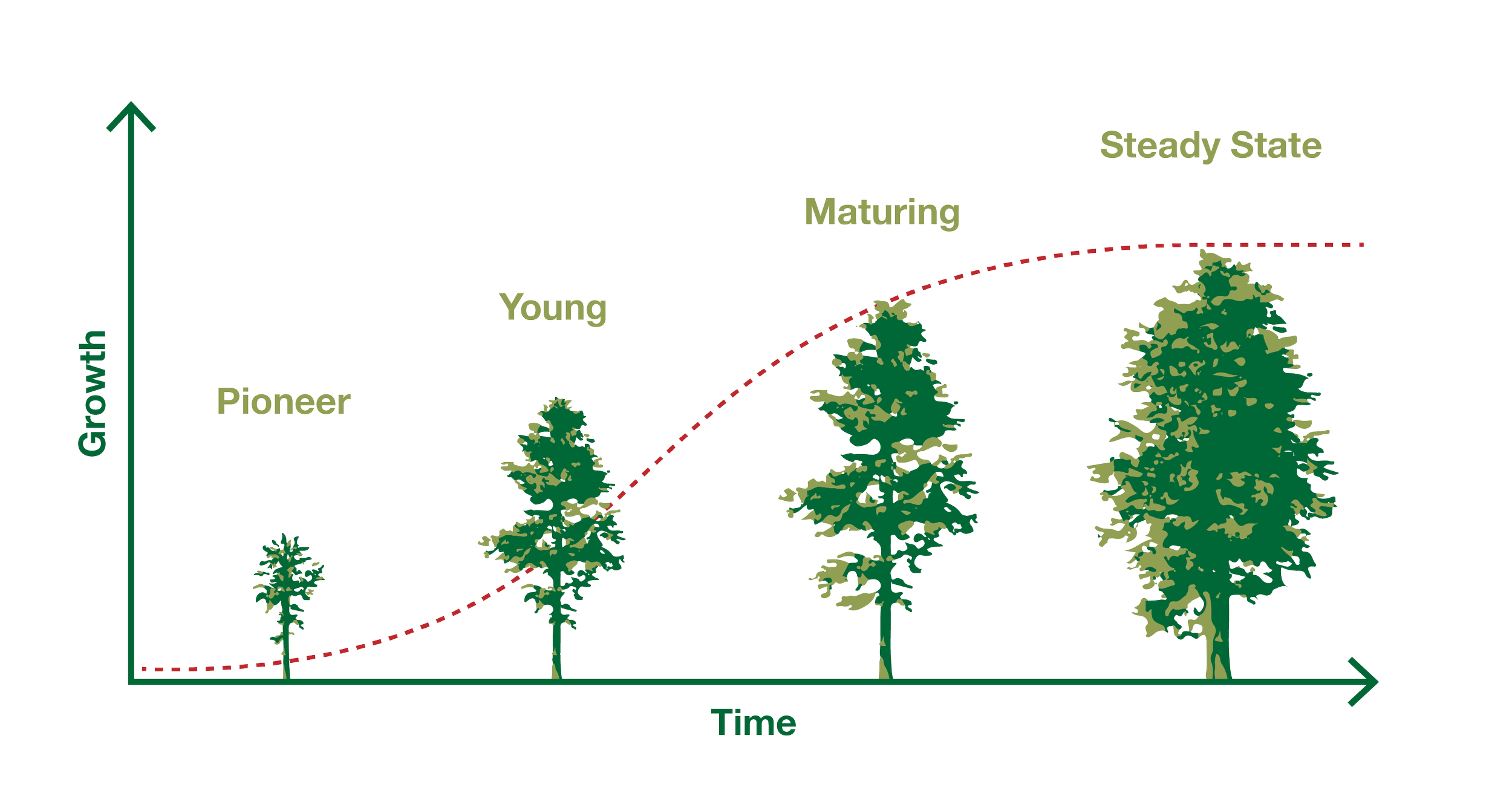 Quá trình sinh trưởng và phát triển của cây rừng
TIẾT 9,10- BÀI 4: QUY LUẬT SINH TRƯỞNG VÀ PHÁT TRIỂN CỦA CÂY RỪNG
Mục tiêu bài học: Phân tích được quy luật sinh trưởng và phát triển của cây rừng.
NỘI DUNG BÀI HỌC
I
II
Khái niệm sinh trưởng và phát triển 
của cây trồng
Các giai đoạn 
sinh trưởng, phát triển 
của cây rừng
PHẦN I. 
KHÁI NIỆM SINH TRƯỞNG 
VÀ PHÁT TRIỂN CỦA CÂY TRỒNG
1. Sinh trưởng của cây rừng
Dựa vào kiến thức em đã học, đọc thông tin và trả lời các câu hỏi sau đây:
Nêu khái niệm về sinh trưởng và phát triển của cây rừng.
Nêu một số biểu hiện sự sinh trưởng và phát triển của cây rừng.
Khái niệm: Sinh trưởng là sự tăng lên về kích thước và khối lượng của cây rừng.
Các đại lượng biểu thị cho sinh trưởng của cây rừng: sự tăng trưởng đường kính, chiều cao và thể tích cây.
Căn cứ vào tốc độ sinh trưởng chia cây rừng chia làm mấy nhóm. Cho ví dụ
Phân loại nhóm cây rừng
Nhóm cây tăng trưởng nhanh
Nhóm cây tăng trưởng chậm
Một số loài cây tăng trưởng nhanh
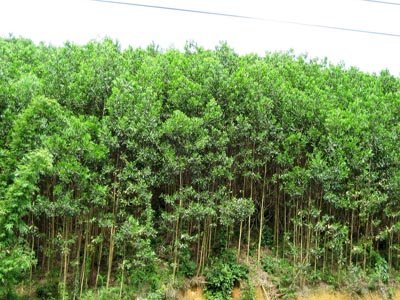 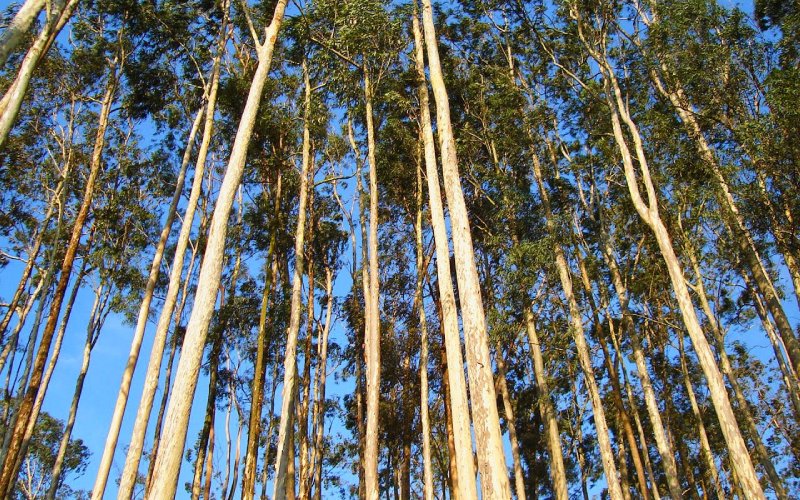 Cây bạch đàn
Cây keo
Một số loài cây tăng trưởng chậm
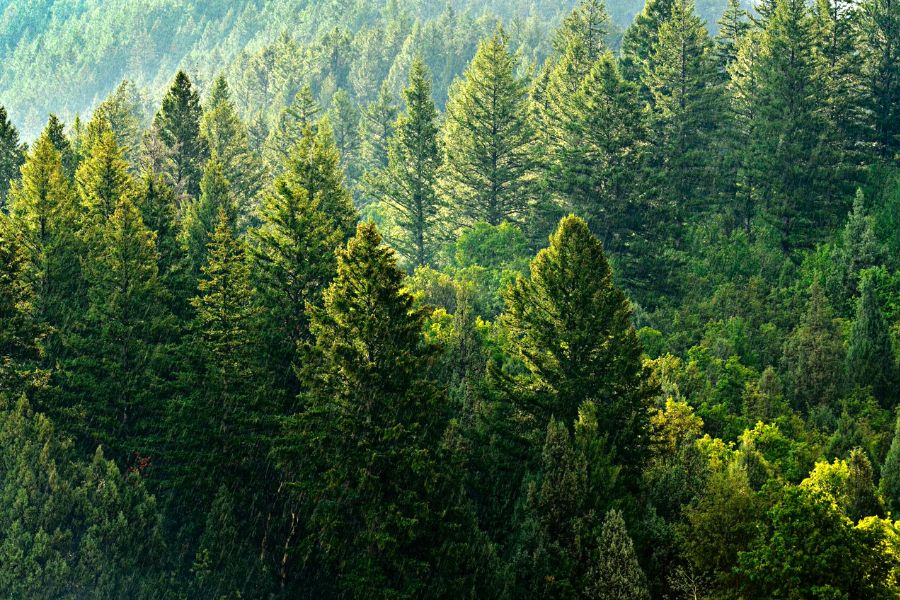 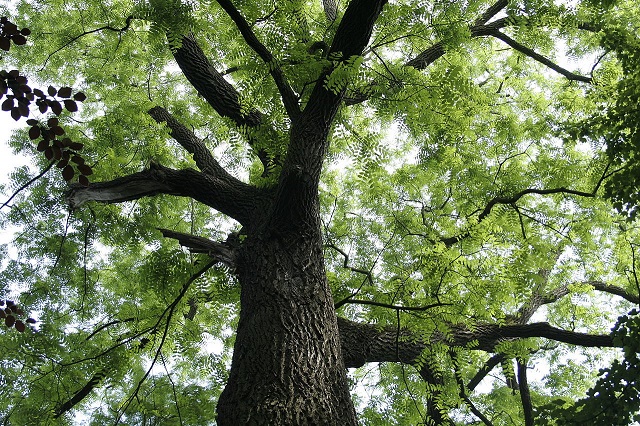 Cây lim xanh
Cây thông
Đọc thông tin trong SGK và hoàn thành phiếu học tập số 1.
PHIẾU HỌC TẬP SỐ 1
PHÂN LOẠI MỘT SỐ LOẠI CÂY RỪNG
2. Phát triển của cây rừng
Phát Triển là sự biến đổi về chất và sự phát sinh các cơ quan trong toàn bộ đời sống của cây. 
Các  biểu hiện của sinh trưởng là: thành thục, ra hoa, kết quả
2. Phát triển của cây rừng
Nghiên cứu nội dung mục I.2 trong SGK, thảo luận cặp đôi để thực hiện yêu cầu: Nêu mối quan hệ giữa sinh trưởng và phát triển của cây.
Mối quan hệ giữa sinh trưởng và phát triển
Sinh trưởng giúp cây tích lũy vật chất làm điều kiện cho quá trình phát triển.
Phát triển là tiền đề cho một giai đoạn sinh trưởng mới của cây rừng và tại ra thế hệ cây rừng mới.
PHẦN II. 
CÁC GIAI ĐOẠN SINH TRƯỞNG, PHÁT TRIỂN CỦA CÂY RỪNG
Nghiên cứu phần II.1,2,3,4 trong SGK tr.24 – 25, hoạt động nhóm hoàn thành Bảng mẫu.
CÁC GIAI ĐOẠN SINH TRƯỞNG, PHÁT TRIỂN CỦA CÂY RỪNG
HƯỚNG DẪN THUYẾT TRÌNH
Nhóm 1
Nhóm 2
Nhóm 3
Nhóm 4
Trình bày giai đoạn 1
Trình bày giai đoạn 2
Trình bày giai đoạn 3
Trình bày giai đoạn 4
CÁC GIAI ĐOẠN SINH TRƯỞNG, PHÁT TRIỂN CỦA CÂY RỪNG
Nghiên cứu phần II.1,2,3,4 trong SGK tr.24 – 25, thảo luận và hoàn thiện phiếu học tập số 2:
PHIẾU HỌC TẬP SỐ 2
NHIỆM VỤ CHĂM SÓC RỪNG
Câu 1: Nêu các giai đoạn phát triển của cây rừng tương ứng với Hình 4.2 (SGK).
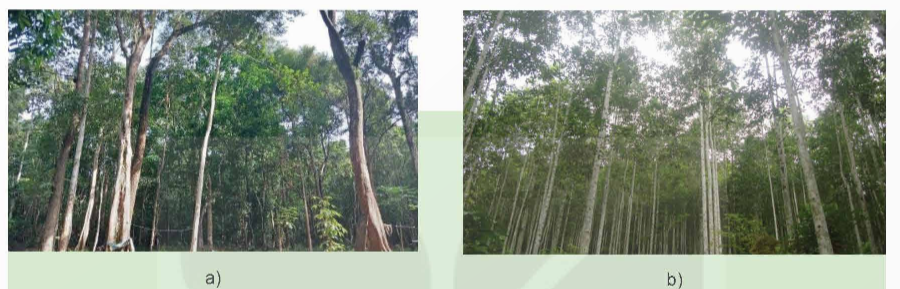 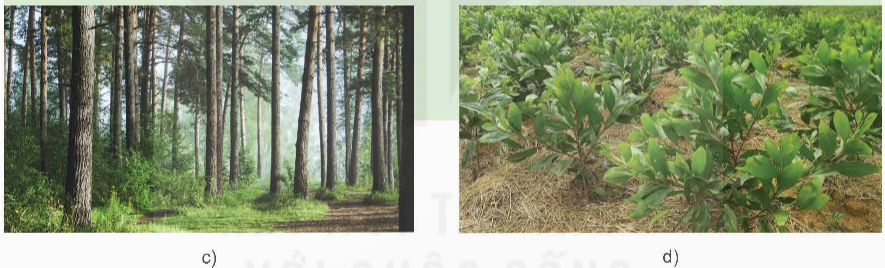 Hình 4.2. Các giai đoạn phát triển của cây rừng
Câu 2: Để đảm bảo cây rừng sinh trưởng, phát triển tốt nhất cần tập trung chăm sóc ở giai đoạn nào?
..................................................................................................................................................................................................................................................................................................................................................................................................................
Câu 3: Đối với rừng sản xuất, để thu hiệu quả kinh tế cao nên tiến hành khai thác ở giai đoạn nào?
..................................................................................................................................................................................................................................................................................................................................................................................................................
Câu 4: Nêu quy luật sinh trưởng và phát triển của cây rừng.
..................................................................................................................................................................................................................................................................................................................................................................................................................
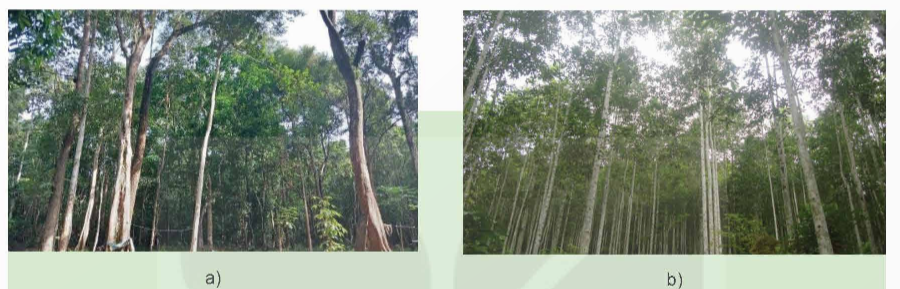 Giai đoạn phát triển của cây rừng tương ứng với Hình 4.2
Giai đoạn già cỗi.
Giai đoạn gần thành thục.
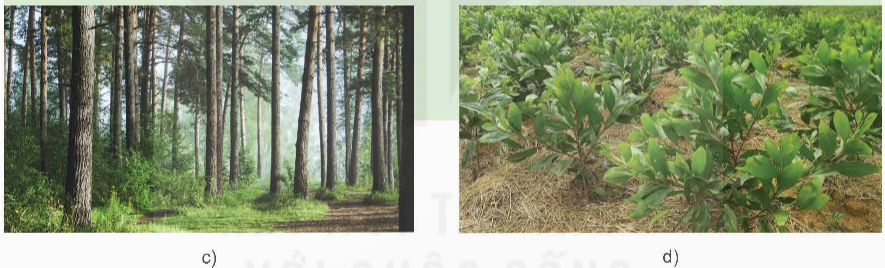 Giai đoạn thành thục.
Giai đoạn non.
Để đảm bảo cây rừng sinh trưởng, phát triển tốt nhất cần tập trung chăm sóc ở giai đoạn non. 
Ở giai đoạn này tính chống chịu của cây kém, mẫn cảm với tác động của các điều kiện bất lợi. 
Do vậy, giai đoạn này cần tập trung chăm sóc tốt cho cây rừng.
để thu hiệu quả kinh tế cao.
tiến hành khai thác ở giai đoạn thành thục.
Giai đoạn này cây sinh trưởng chậm lại, tán cây đã định hình; các tính trạng về năng suất và chất lượng lâm sản tương đối ổn định.
Quy luật sinh tưởng và phát triển của cây rừng
Cây rừng khi mới trồng có tốc độ sinh trưởng chậm, sau đó tốc độ sinh trưởng tăng dần. 
Khi cây đạt kích thước gần cực đại thì sinh trưởng chậm dần và gần như không thay đổi cho đến khi cây chết. 
Đa số các loài cây rừng lấy gỗ đều trải qua bốn giai đoạn sinh trưởng, phát triển.
LUYỆN TẬP
Khoanh vào chữ cái đặt trước câu trả lời đúng:
Câu 1: Biểu hiện về sự tăng trưởng của cây rừng là
A. sự tăng trưởng đường kính thân.
B. sự ra hoa.
A. sự tăng trưởng đường kính thân.
D. sự hoàn thiện khả năng hấp thụ dinh dưỡng của rễ.
C. sự hình thành quả và hạt.
Khoanh vào chữ cái đặt trước câu trả lời đúng:
Câu 2: Nhận định nào sau đây đúng khi nói về khái niệm phát triển của cây rừng?
B. Là sự tăng lên về kích thước của thân và rễ.
A. Là sự tăng lên về khối lượng của cây.
C. Là quá trình biến đổi về chất và phát sinh các cơ quan.
D. Là sự tích luỹ vật chất trong quá trình sống của cây.
C. Là quá trình biến đổi về chất và phát sinh các cơ quan.
Khoanh vào chữ cái đặt trước câu trả lời đúng:
Câu 3: Đối với rừng sản xuất, để thu được hiệu quả kinh tế cao, nên tiến hành khai thác rừng ở cuối giai đoạn nào?
B. Giai đoạn gần thành thục.
A. Giai đoạn non.
D. Giai đoạn thành thục.
D. Giai đoạn thành thục.
C. Giai đoạn già cỗi.
Khoanh vào chữ cái đặt trước câu trả lời đúng:
Câu 4: Đối với rừng giống, giai đoạn kinh doanh hạt giống tốt nhất là giai đoạn
B. gần thành thục.
A. non.
C. gần thành thục.
D. già cỗi.
C. gần thành thục.
Khoanh vào chữ cái đặt trước câu trả lời đúng:
Câu 5: Để đảm bảo cây rừng sinh trưởng, phát triển tốt nhất cần tập trung chăm sóc tốt ở giai đoạn nào sau đây?
A. Giai đoạn non.
B. Giai doạn gần thành thục.
A. Giai đoạn non.
D. Giai đoạn thành thục.
C. Giai đoạn già cỗi.
CÂU HỎI ĐÚNG – SAI
Câu 1: Tại một địa phương ở khu vực Tây Nguyên đang xảy ra tình trạng người dân địa phương lấn chiếm đất rừng cho trồng cây công nghiệp, khai thác gỗ bất hợp pháp diễn ra rất phức tạp tại các khu rừng đặc dụng. Dưới đây là những nhận định về các giải pháp phù hợp để khắc phục tình trạng suy thoái tài nguyên rừng tại địa phương này:
A. Đẩy mạnh công tác tuyên truyền, phổ biến, giáo dục cho người dân địa phương về ý nghĩa của bảo vệ rừng.
B. Phát triển các cơ sở chế biến lâm sản.
C. Lập quy hoạch, kế hoạch bảo vệ  và phát triển rừng nhằm đưa ra các biện pháp ngăn chặn kịp thời những tác động tiêu cực vào rừng.
D. Kiện toàn, củng cố tổ chức, bộ máy quản lí nhà nước về lâm nghiệp tại địa phương.
Giai đoạn non
Phân tích quy luật sinh trưởng và phát triển của cây rừng.
Là giai đoạn từ khi hạt nảy mầm đến trước khi cây ra hoa, kết quá. 
Trong những năm đầu của thời kì sinh trướng, khi cây rừng còn non, chưa có bộ rễ và tán cây hoàn chỉnh nên tốc độ sinh trường còn chậm.
Giai đoạn gần thành thục
Ở giai đoạn này, cây sinh trường mạnh về chiều cao và đường kính. 
Cây rừng bắt đầu ra hoa, kết quả.
Giai đoạn thành thục
Sinh trưởng đường kính và chiều cao của cây rừng tăng dần và đạt đến kích thước cực đại. 
Giai đoạn này, cây rừng ra hoa kết quả đạt số lượng nhiều và chất lượng cao nhất.
Sinh trưởng của cây rừng sau khi đạt kích thước cực đại thì chậm dần rồi ngưng lại và hầu như không tiếp tục tăng cho đến khi cây già cỗi và chết. 
Giai đoạn này, khả năng ra hoa, kết quả giảm, cây già cỗi, yếu ớt, thường xuất hiện hiện tượng rỗng ruột, dễ bị đổ
Giai đoạn già cỗi
VẬN DỤNG
Nhiệm vụ: Quan sát một số loài cây rừng phổ biến, đề xuất biện pháp kĩ thuật phù hợp với giai đoạn sinh trưởng, phát triển của chúng.
HƯỚNG DẪN VỀ NHÀ
Ôn tập lại nội dung chính của bài học ngày hôm nay. 
Làm bài tập Bài 4 – SBT Công nghệ Lâm nghiệp – Thủy sản 12.
Đọc và tìm hiểu trước nội dung Bài 5 – Kĩ thuật trồng và chăm sóc rừng.
CẢM ƠN CÁC EM ĐÃ CHÚ Ý 
LẮNG NGHE BÀI GIẢNG 
NGÀY HÔM NAY!